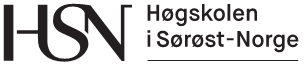 IA3112 Automatiseringsteknikk ogEK3114 Automatisering og vannkraftregulering
Høstsemesteret 2016
Øving (inkl. løsningsforslag) omeksperimentell stabilitetsanalyse
Av Finn Aakre Haugen
(finn.haugen@hit.no)
Aut.tek. 2016. HSN/F. Haugen
1
Oppgave 1

I forelesningen så vi at Ziegler-Nichols metode for innstilling av en PI regulator for flistank-nivåreguleringssystemet (Kpu=3,0 og Pu=18 min = 1080 s -> Kp=1,35 og Ti=900 s) ga for liten fasemargin (PM), mens GM var akseptabel.

Prøv nå metoden «Relaxed Ziegler-Nichols’ metode for PI-innstilling»: Kp=0.32*Kpu og Ti=Pu. Blir PM ok nå? Hva blir GM?

Her er simulatoren: Nivåreguleringssystem for flistank.
Aut.tek. 2016. HSN/F. Haugen
2
Løsning til oppgave 1

Med Kpu = 3,0 og Pu = 18 min = 1080 s fås Kp = 0.32*Kpu = 0,96 og Ti = Pu = 1080 s. 

Beregning av GM: Vi setter Kp = 0,96 og Ti = 1080 s og finner så, med prøvemetoden, at Kp = 2,65 gir marginal stabilitet (dvs. stående svingninger i nivået). Vi får da: GM = 2,65/0,96 = 2,76.

Beregning av PM: Vi setter Kp = 0,96 og Ti = 1080 s og finner så, med prøvemetoden, at en tidsforsinkelse (på transportbåndet) på 9,0 min gir marginal stabilitet, dvs. at økningen i tidsforsinkelsen er 9,0 – 4,17 = 4,83 min. Svingningens periode leses av til å være 50 min. Vi får da PM = (4,83/50)*360 grader = 34,8 grader, som er en akseptabel verdi.
Aut.tek. 2016. HSN/F. Haugen
3